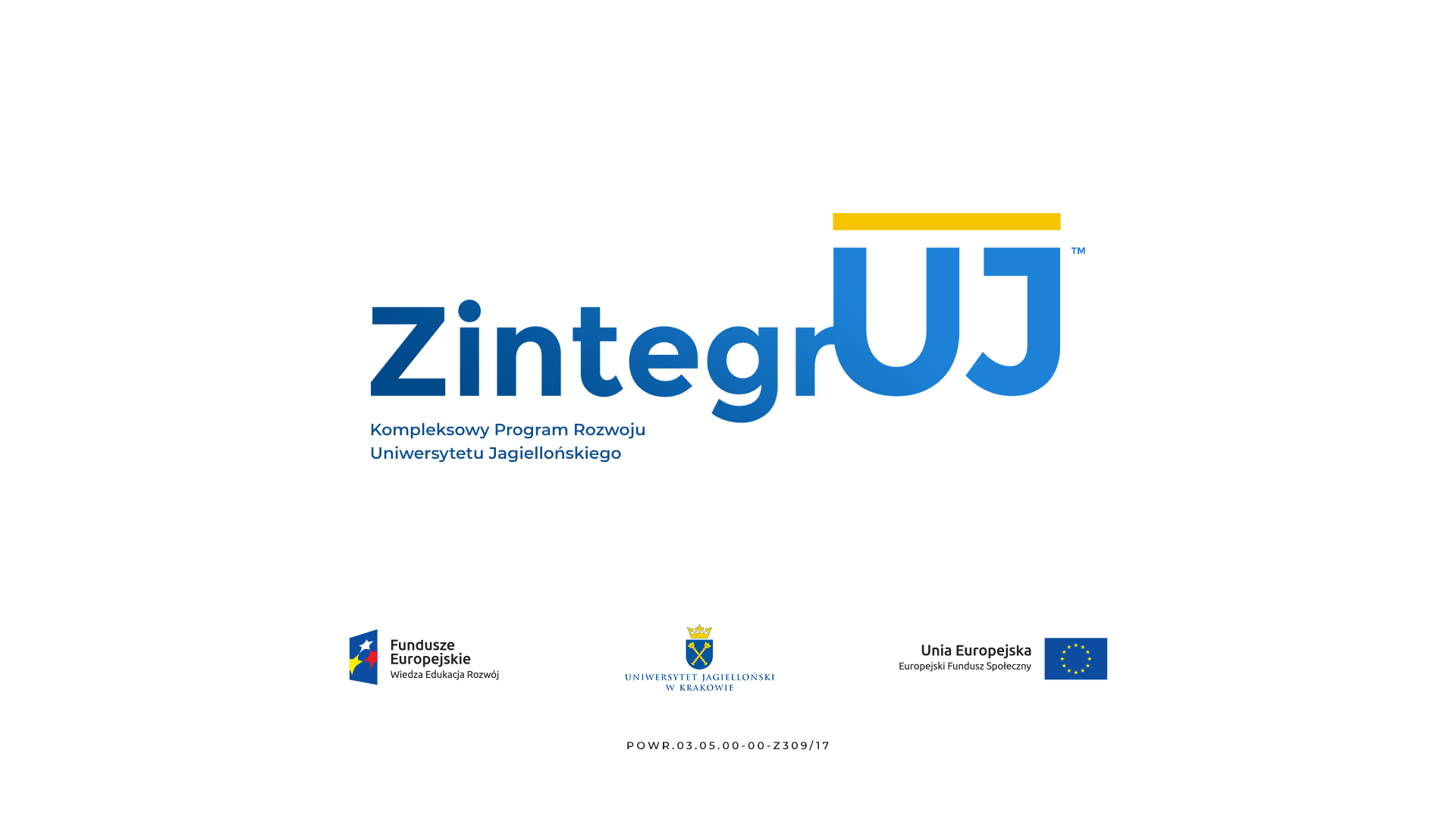 Dziękuję za uwagę